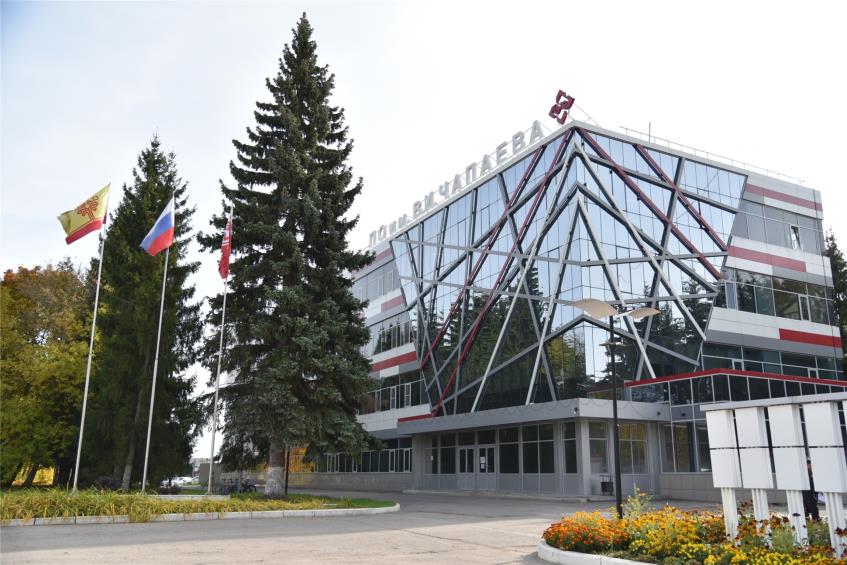 АО ЧПО им. В.И.Чапаева
Проект подготовил 4 г класс
Классный руководитель Ефремова Е.В.
История завода
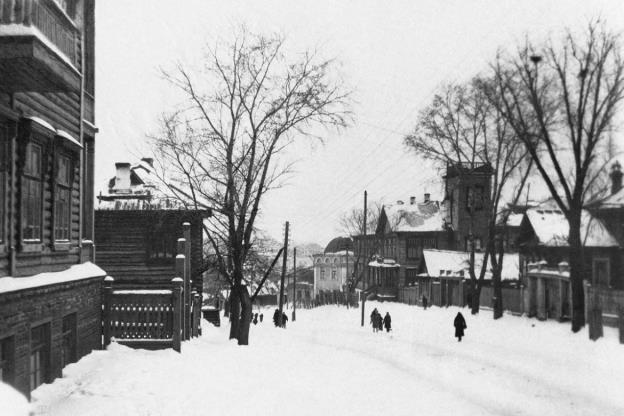 В 1937 году возникла необходимость развития военной пиротехники в СССР, было утверждено строительство специального пиротехнического завода. 
Строительство предприятия началось в апреле 1938 г.
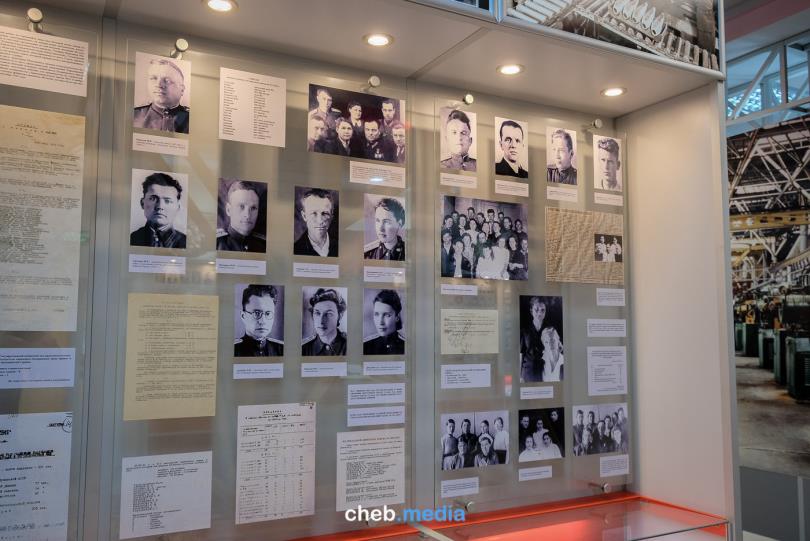 В 1939 году директором строящегося завода был назначен Н. С. Шишов.
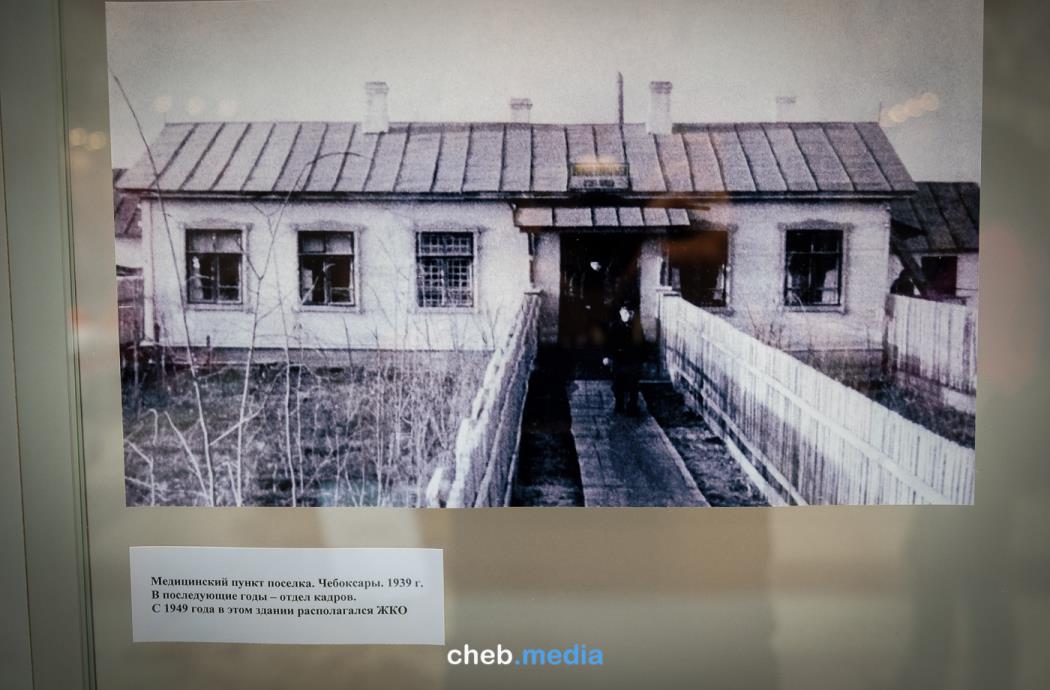 Завод строился как единое целое с жилым поселком, который Указом Президиума Верховного Совета РСФСР в феврале 1941 года был назван «Чапаевским», а в 1959 году был включён в состав города.
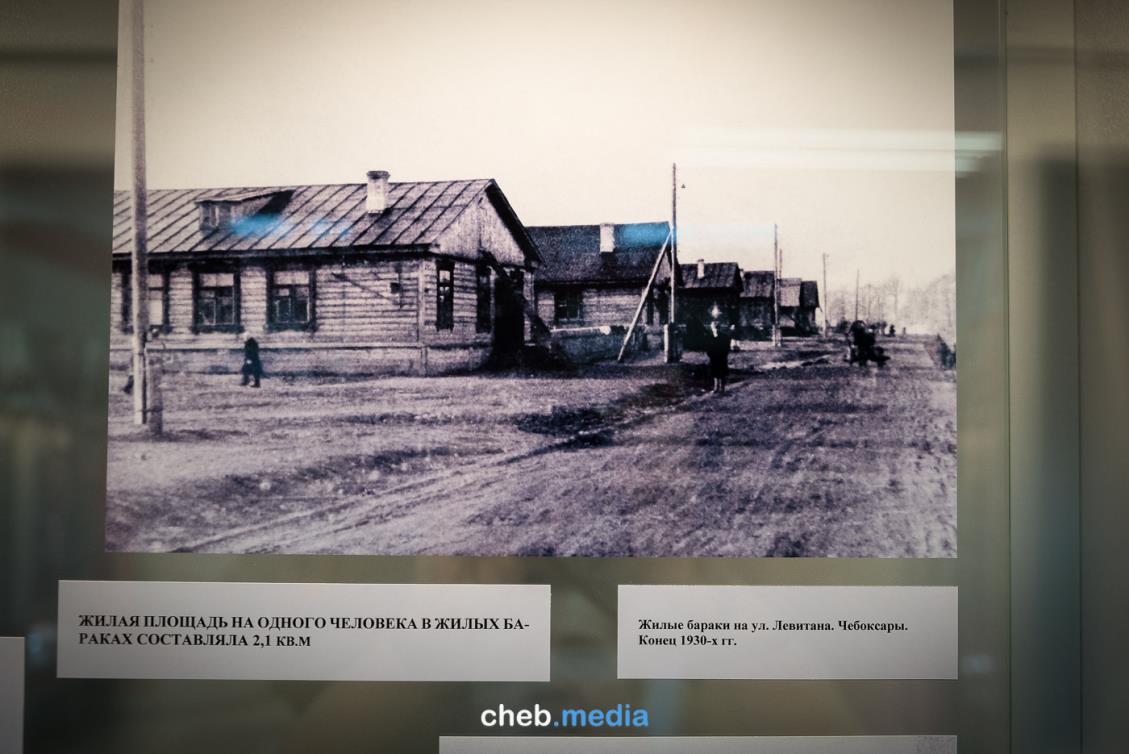 В поселке в конце 1930-х годов годы было 27 бараков, в которых проживало более 500 семей.
ЧПО им. Чапаева в годы ВОВ
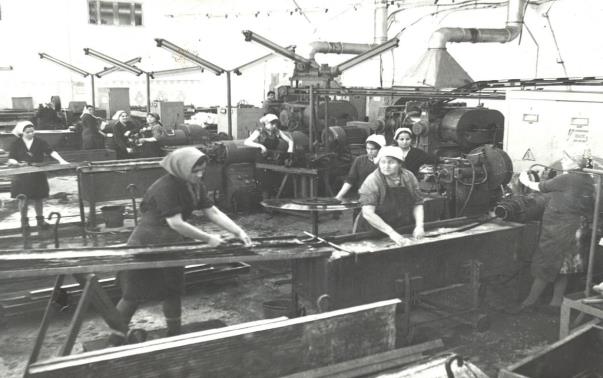 Во время Великой Отечественной войны завод выпускал зажигательные и осветительные бомбы, осветительные и зажигательные снаряды, дымовые шашки, трассеры.
В годы войны численность рабочих завода была:
 в 1941 г. — более 1000 чел.; 
1942 г. — более −2000 чел.; 
1945 г. — 4000 чел.
Награды работников завода
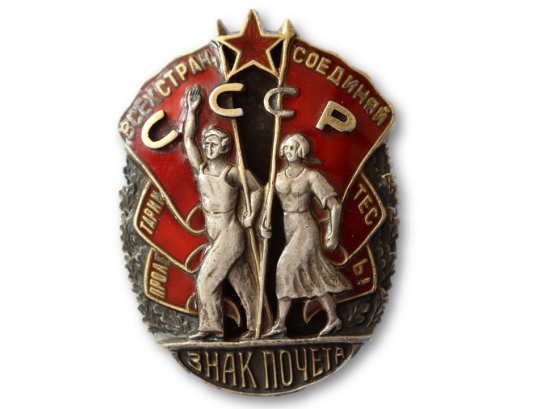 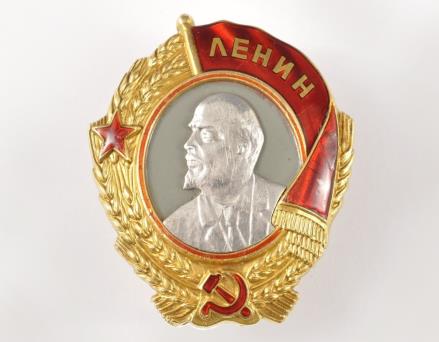 Орден Ленина
Орден «Знак Почёта»
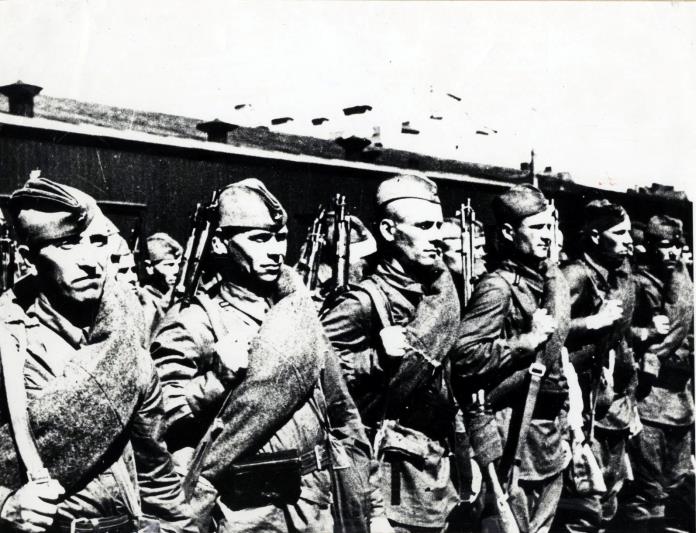 С завода на фронт были отправлены 500 человек, и 89 из них значатся в траурном списке.
Послевоенное время
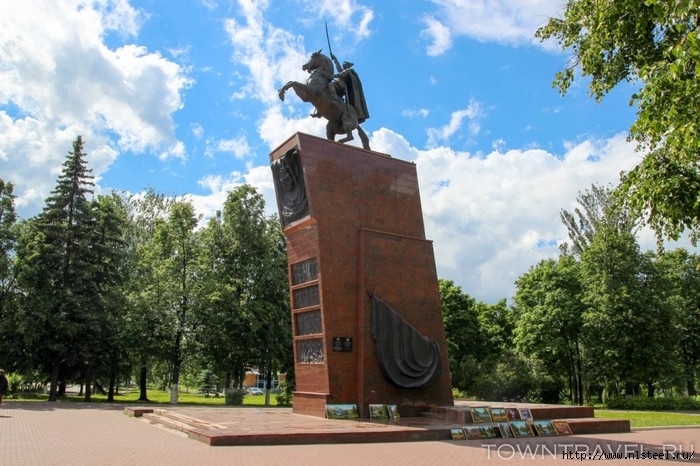 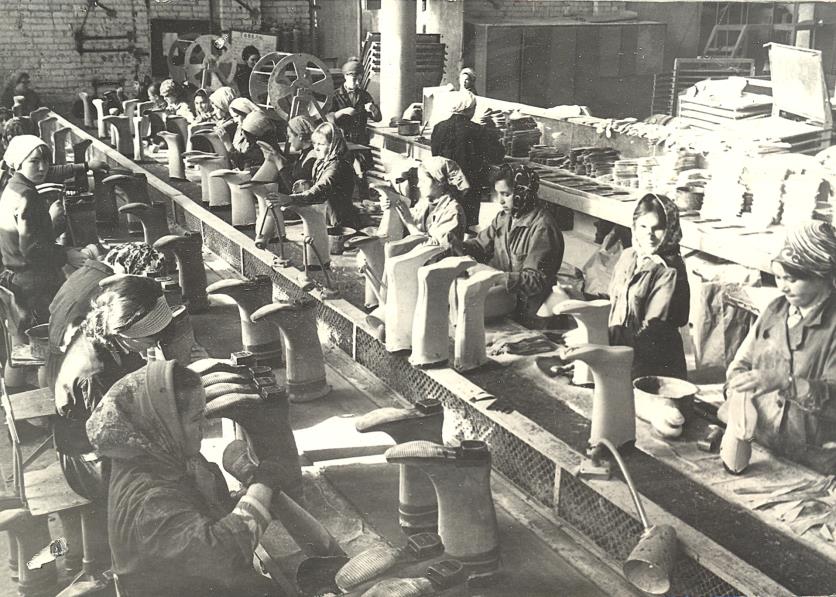 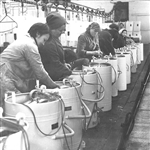 В 1955 году с конвейера завода сошла первая стиральная машина «Волга-7» с ручным отжимом.
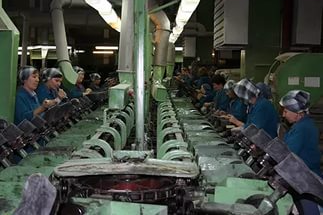 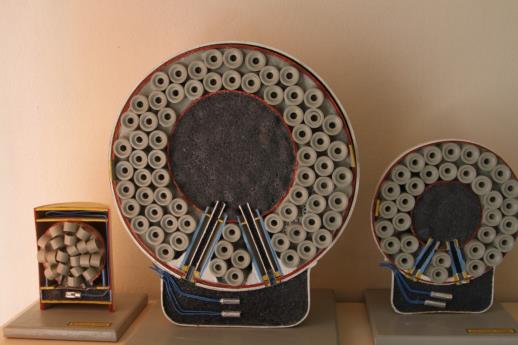 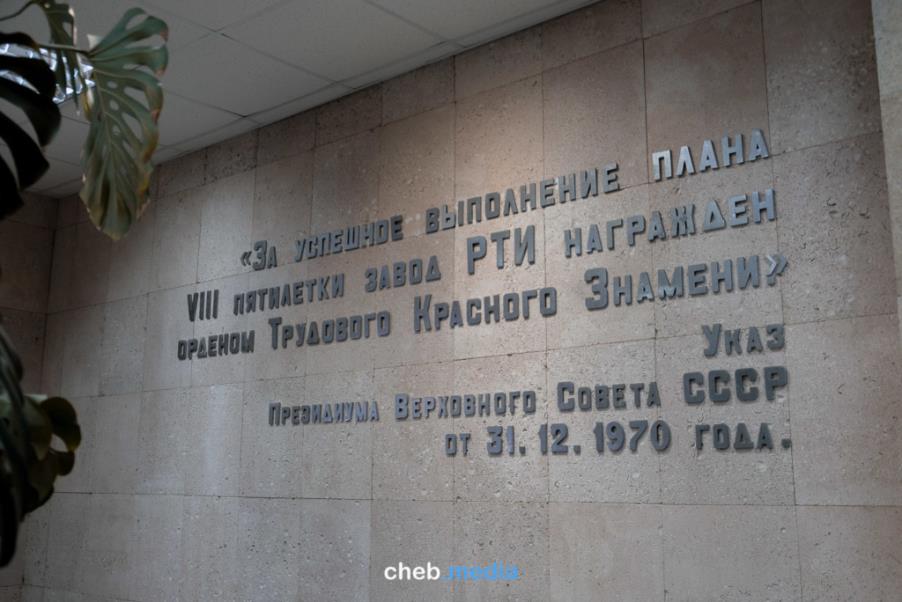 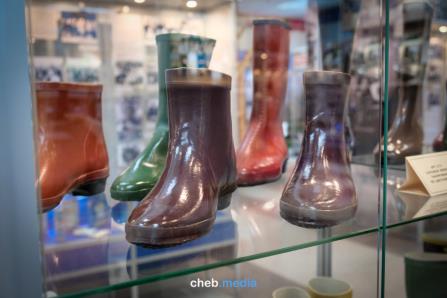 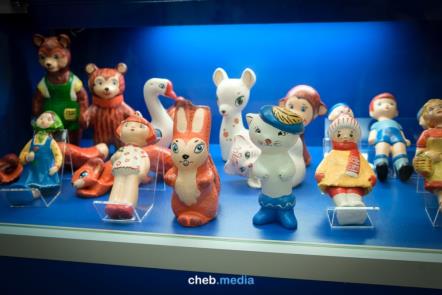 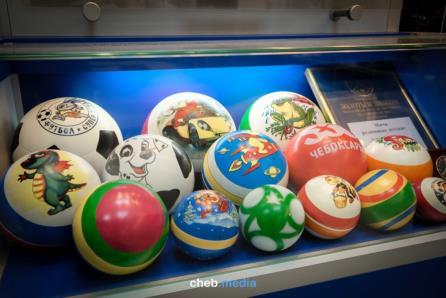 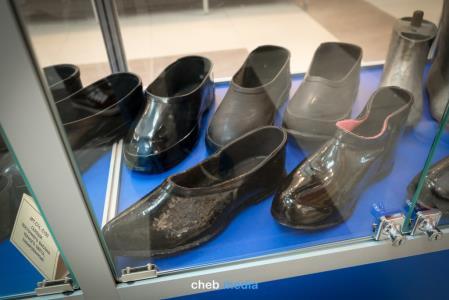 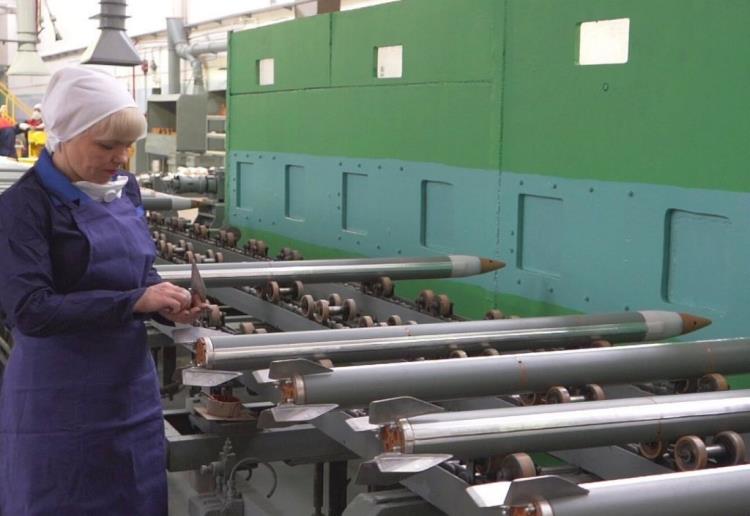 Производство противоградовых ракет «Алазань».
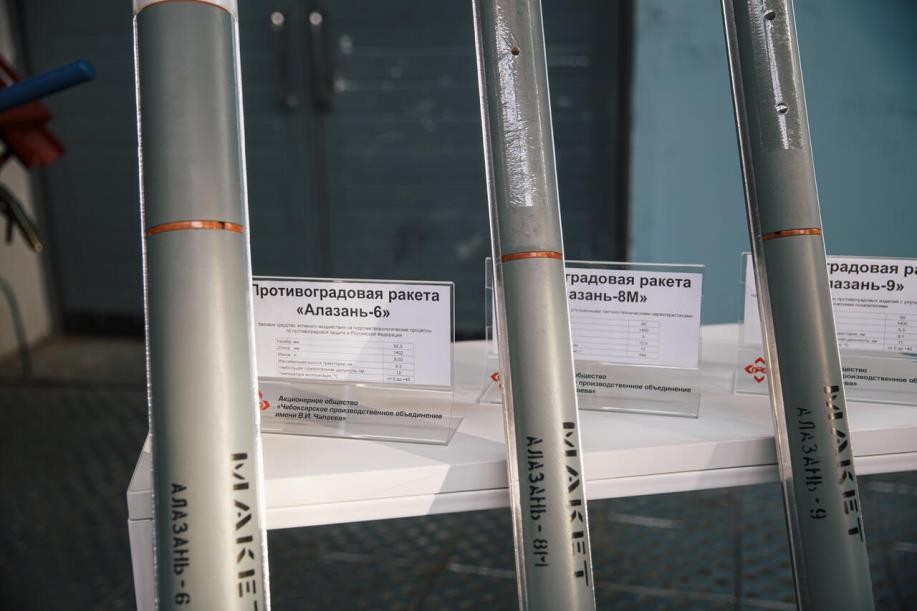 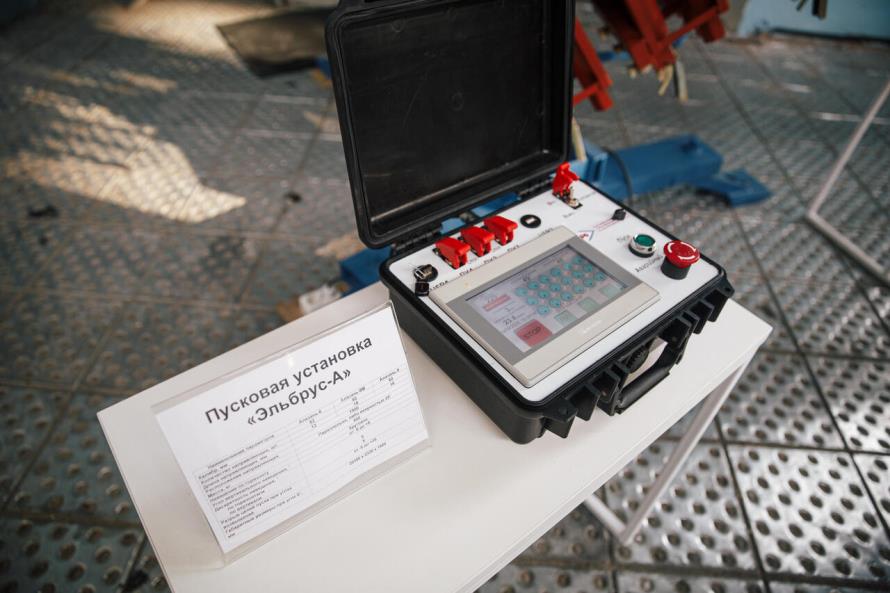 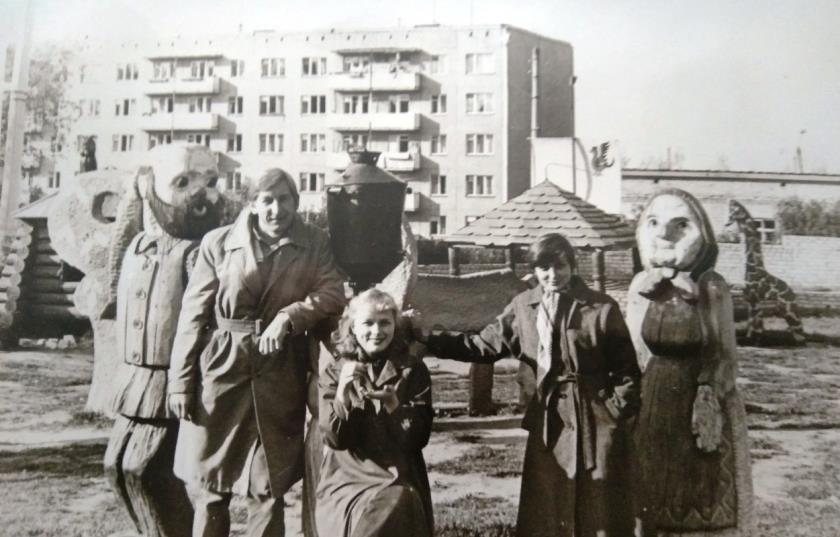 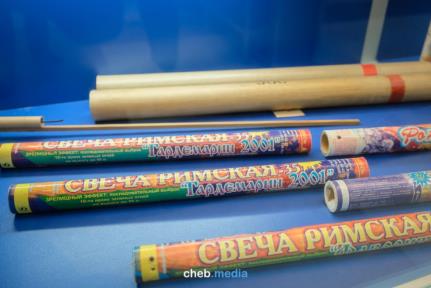 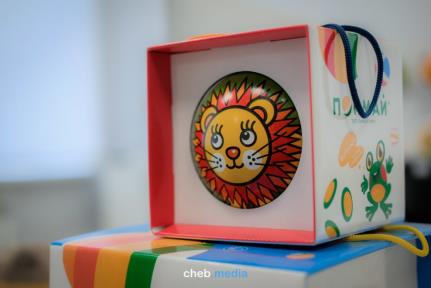 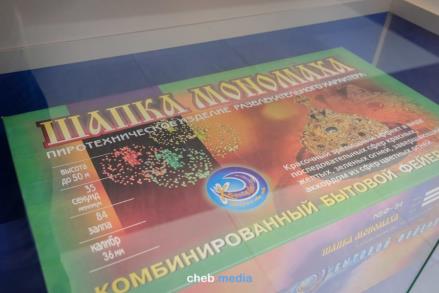 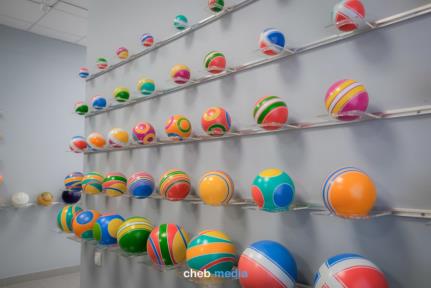 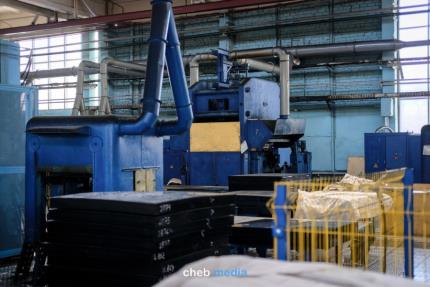 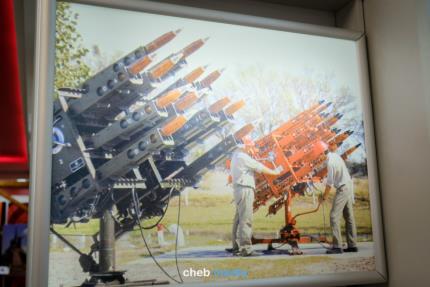 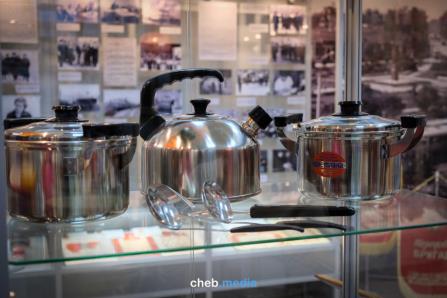 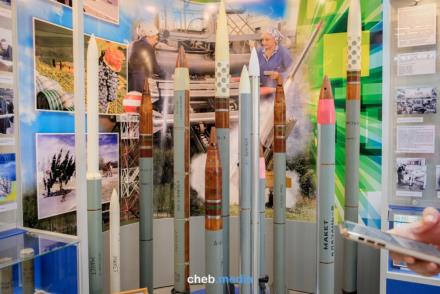